College of Engineering,
 Electrical Engineering Department
Class : Second Year
Subject : Digital Techniques
Logic Gates
By:
Asst Lec. Besma Nazar Nadhem
Master of Science in Electrical Engineering
(Electronic and Communication)
1
Logic Gates
The building blocks used to create digital circuits are logic gates
Each gate has its own logic symbol which allows complex functions to be represented by a logic diagram
The function of each gate can be represented by a truth table or using Boolean notation
The NOT gate (or inverter)
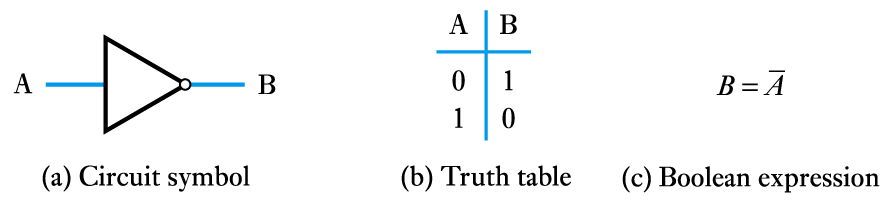 The AND gate
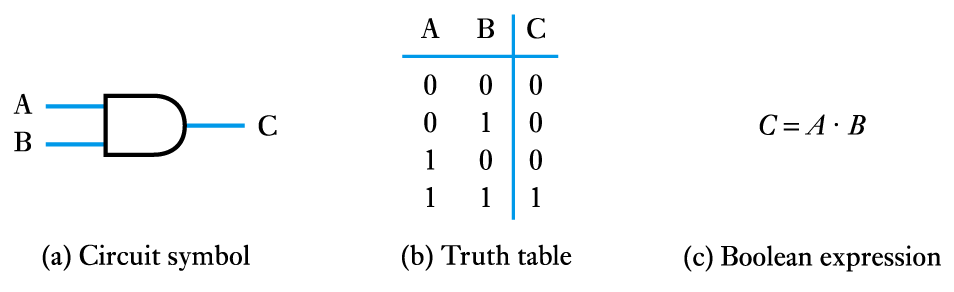 The NAND gate
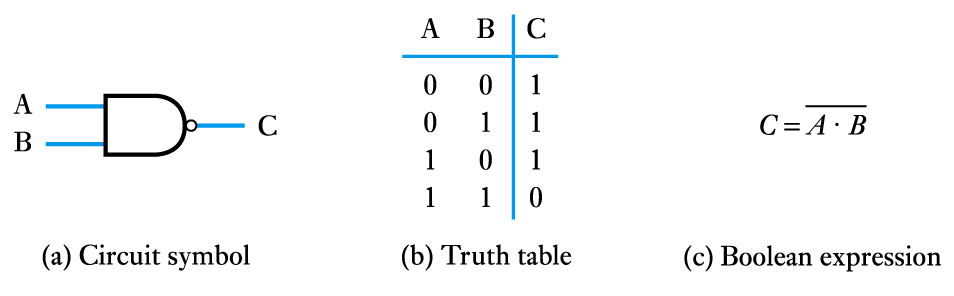 The OR gate
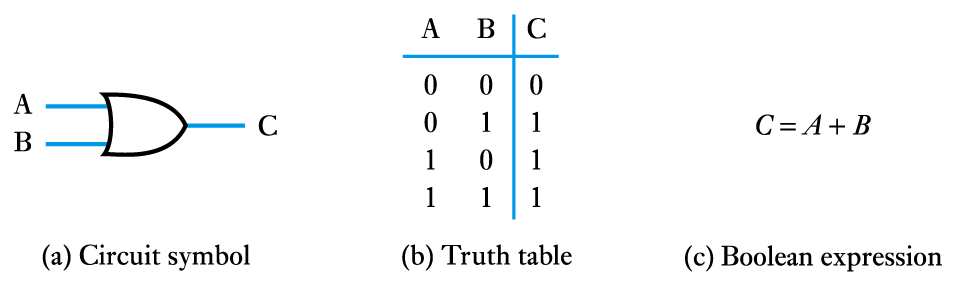 The NOR gate
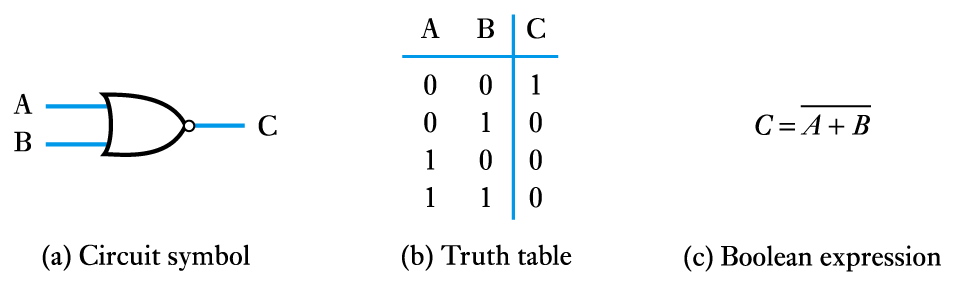 The Exclusive OR gate
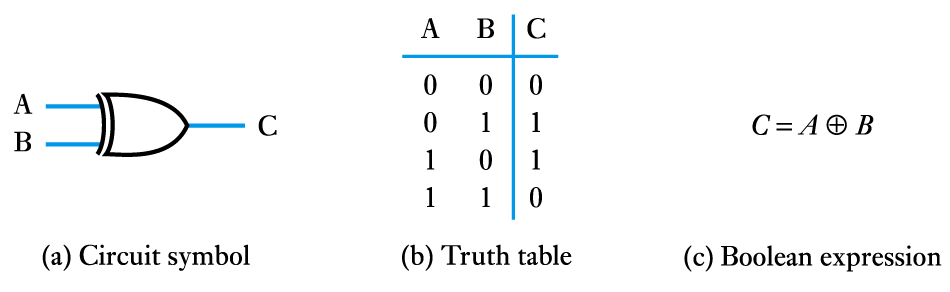 The Exclusive NOR gate
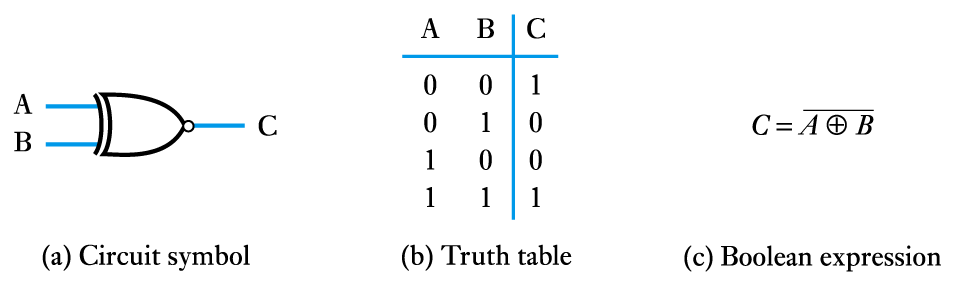 Combinational Logic
combinational logic
where the outputs are determined solely by the current states of the inputs
sequential logic
where the outputs are determined not only by the current inputs but also by the sequence of inputs that led to the current state
In this lecture we will look at combination logic
Example(1) : Implementing a function from a Boolean expression
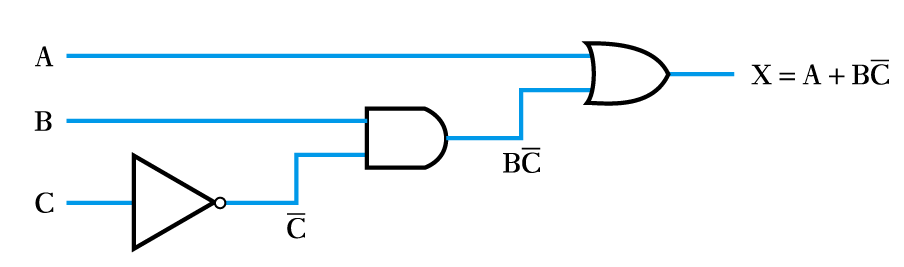 Example(2) :Implementing a function from a Boolean expression
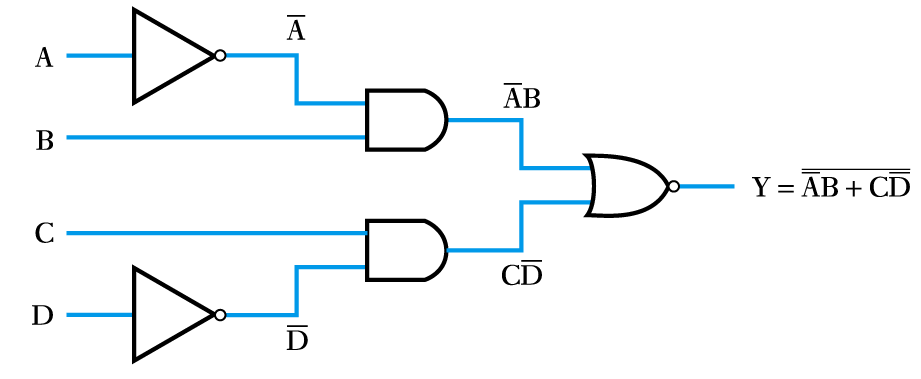 Example (3):Generating a Boolean expression from a logic diagram
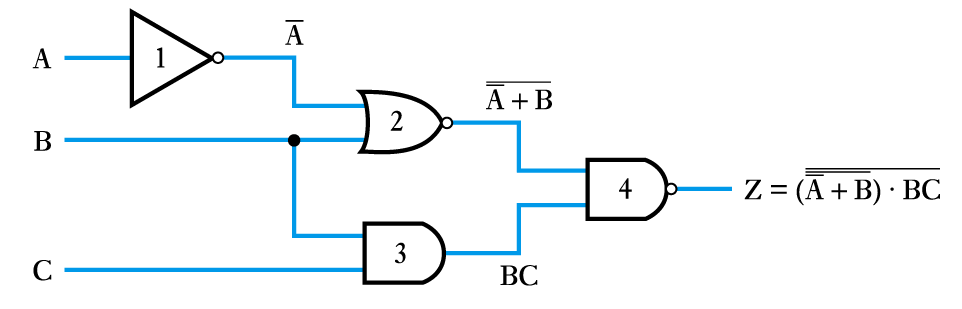 HW. (1):Generating a Boolean expression from a logic diagram
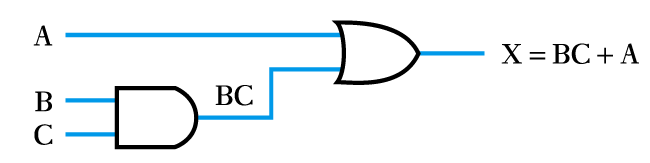 HW.(2) :Implementing a function from a Boolean expression